Maths
Find missing angles in a special quadrilateral
Mr Clasper
‹#›
Find missing angles in a special quadrilateral
2. Find the missing angle in each parallelogram.
Calculate the missing angles in each trapezium.
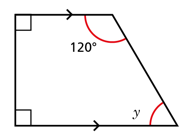 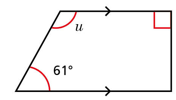 73º
120º
61º
>
>
>
>
>>
>>
>>
>>
n
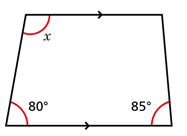 72o
72º
m
124º
60º
60o
85º
80º
‹#›
Find missing angles in a special quadrilateral
3. Find the size of the unknown angles in each of the kites.
4. ABCD is a kite. BCE is a straight line. Find the size of angle w.
E
87º
C
98º
98º
85º
D
107º
B
110º
98º
43º
A
‹#›
Answers
‹#›
Find missing angles in a special quadrilateral
2. Find the missing angle in each parallelogram.
Calculate the missing angles in each trapezium.
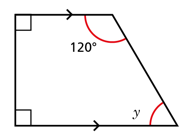 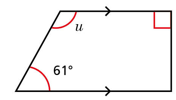 73º
120º
61º
>
>
>
>
>>
>>
>>
>>
n
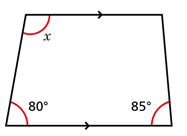 72o
72º
m
124º
60º
60o
85º
80º
‹#›
Find missing angles in a special quadrilateral
3. Find the size of the unknown angles in each of the kites.
4. ABCD is a kite. BCE is a straight line. Find the size of angle w.
E
87º
C
98º
98º
85º
D
107º
B
110º
98º
43º
A
‹#›